Arrays in LEGO!
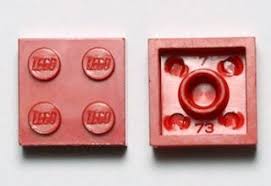 [Speaker Notes: Circle the rows. How many rows are there?
How many in each row?
Can you skip count to determine how many studs altogether?
Circle the columns. How many columns are there?
How many in each column?
Can you use skip counting to determine how many studs altogether?
Check your answer by counting by ones. Did you get the same answer each time?]
Arrays in LEGO!
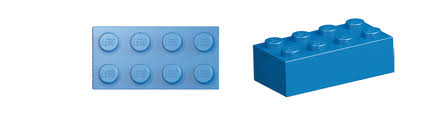 [Speaker Notes: Circle the rows. How many rows are there?
How many in each row?
Can you skip count to determine how many studs altogether?
Circle the columns. How many columns are there?
How many in each column?
Can you use skip counting to determine how many studs altogether?
Check your answer by counting by ones. Did you get the same answer each time?]
Arrays in LEGO!
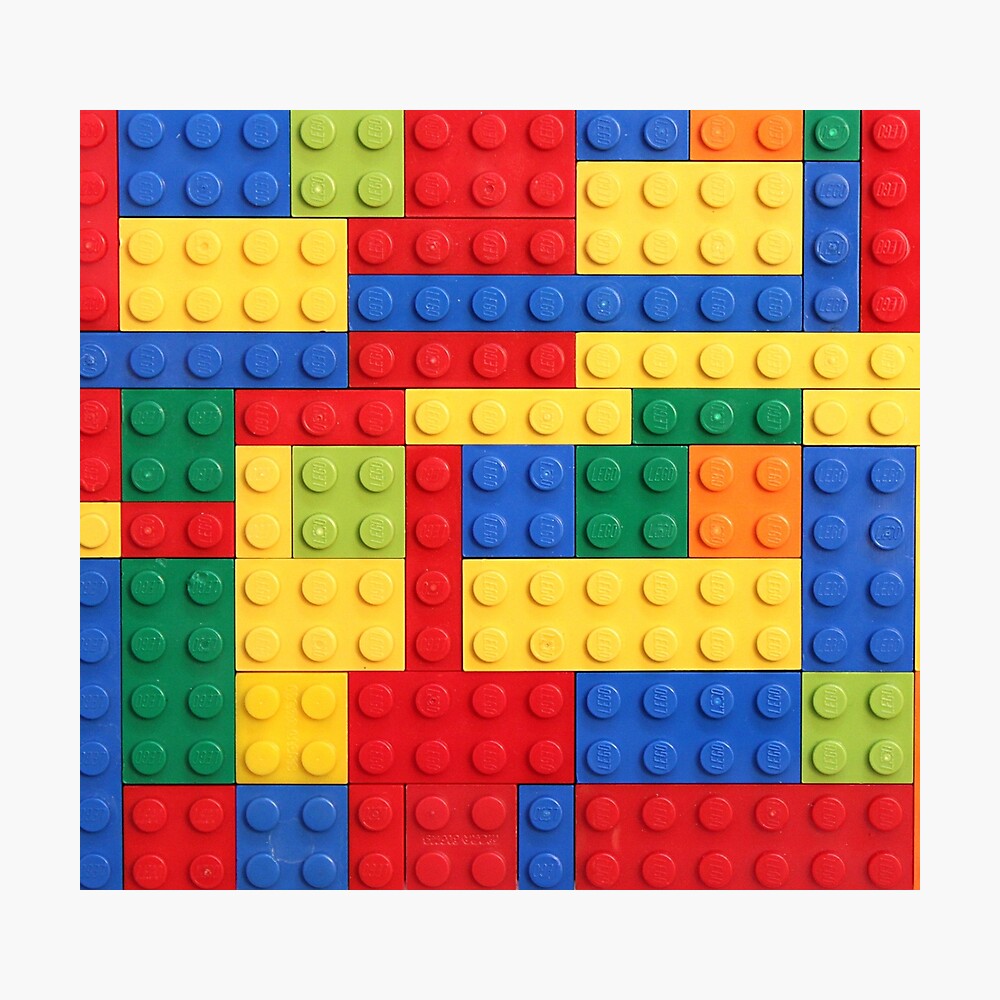 [Speaker Notes: Circle the rows. How many rows are there?
How many in each row?
Can you skip count to determine how many studs altogether?
Circle the columns. How many columns are there?
How many in each column?
Can you use skip counting to determine how many studs altogether?
Check your answer by counting by ones. Did you get the same answer each time?]